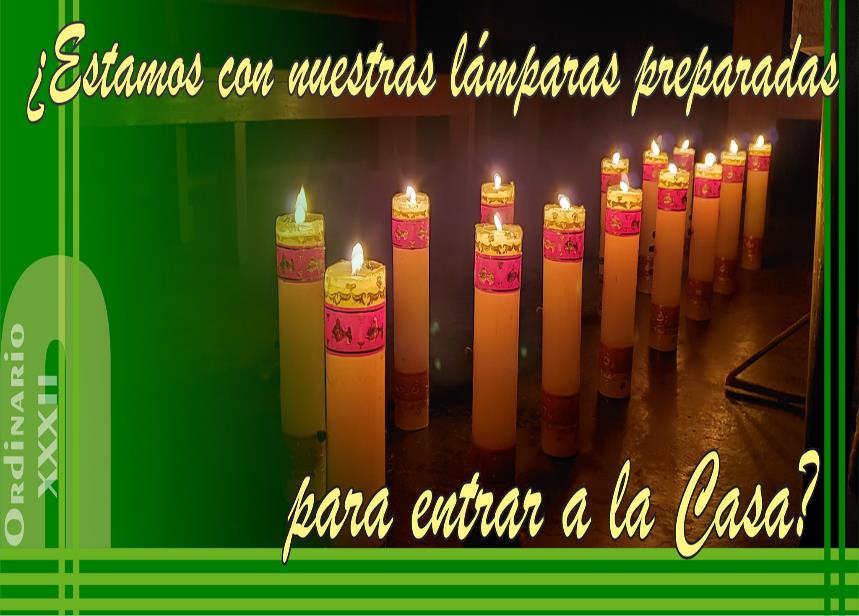 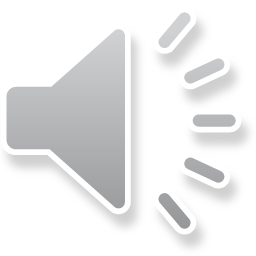 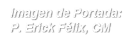 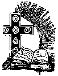 LECTIO DIVINA –DOMINGO  32  TO. - “A”
¡YA ESTÁ AHÍ EL ESPOSO !
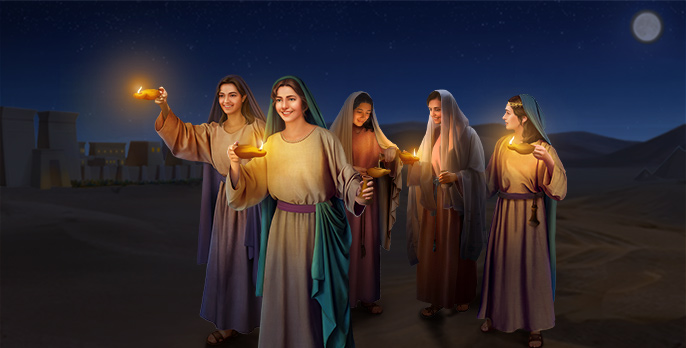 S. Mateo 25,1-13
¡Ya está ahí el esposo!
8 de noviembre de 2020
8 de noviembre de 2020
Ambientación: Colocamos 10 velas, 5 encendidas                           y  5 apagadas. Cartel con la frase: Salgan a su encuentro
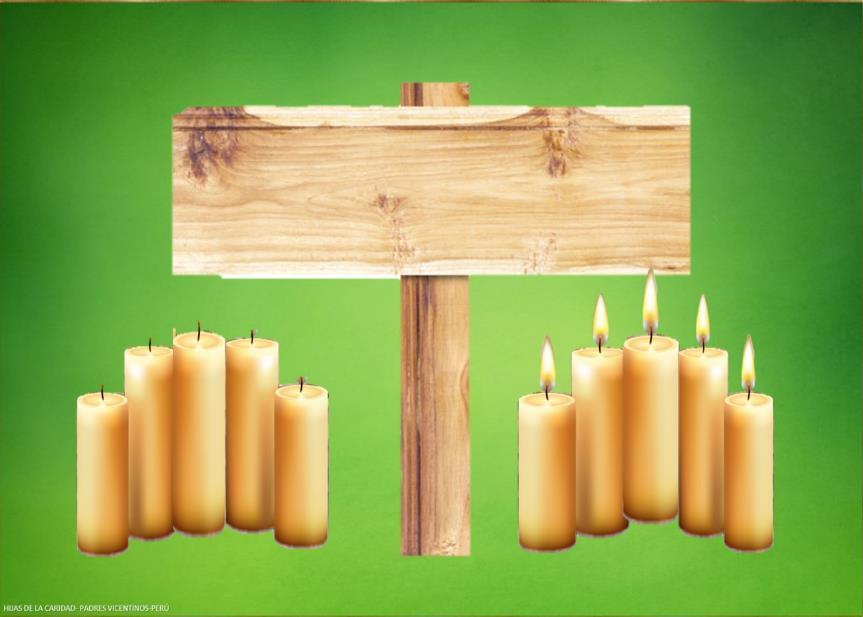 Salgan a su 
encuentro
Cantos sugeridos: Pon aceite en mi lámpara, Señor.
Ambientación: Sabias son aquellas cinco muchachas prudentes y previsoras que van al encuentro del novio con sus lámparas encendidas.  Su actitud sensata, hecha de fe activa, es la que deben encarnar hoy los miembros de la Iglesia mientras esperan el regreso de su Esposo.
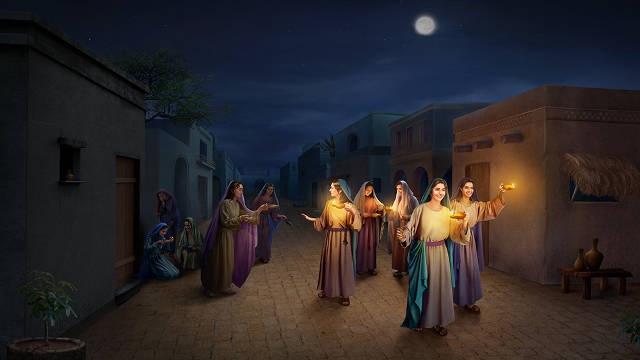 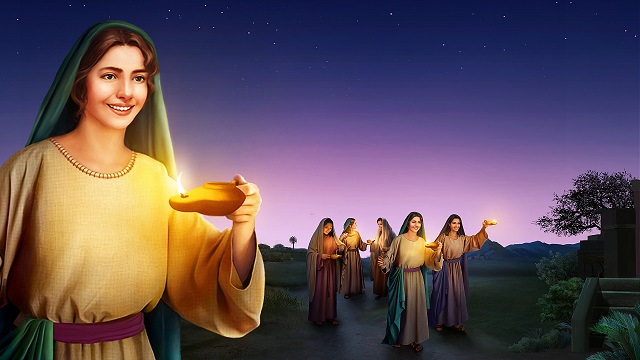 Señor Jesús
 Tú nos invitas a estar preparados, vigilantes, atentos y dispuestos a tu venida; 
Tú nos invitas a vivir nuestra vida              de manera consciente sabiendo que seguirte a ti implica asumir tus enseñanzas y hacerlas vida.

Ayúdanos Señor, a comprender 
que la vida es una tarea, 
es una misión que requiere 
nuestra participación consciente
1.- Oración inicial
y que la debemos vivir iluminados y guiados por tu Palabra,
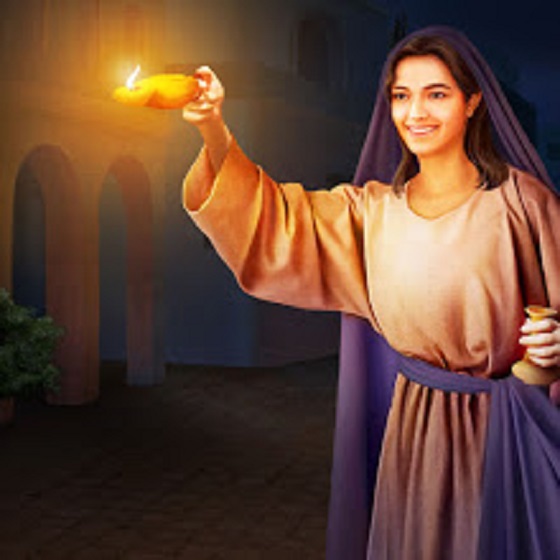 de tal manera que 
actualicemos en nuestra 
vida tus proyectos y  tu manera de ser,                 para que cuando vuelvas nos encuentres con nuestras lámparas llenas de aceite, encendidas e iluminando nuestra vida,
viviendo y testimoniando tu Palabra,
siendo presencia viva de tu amor. 
Que así sea.
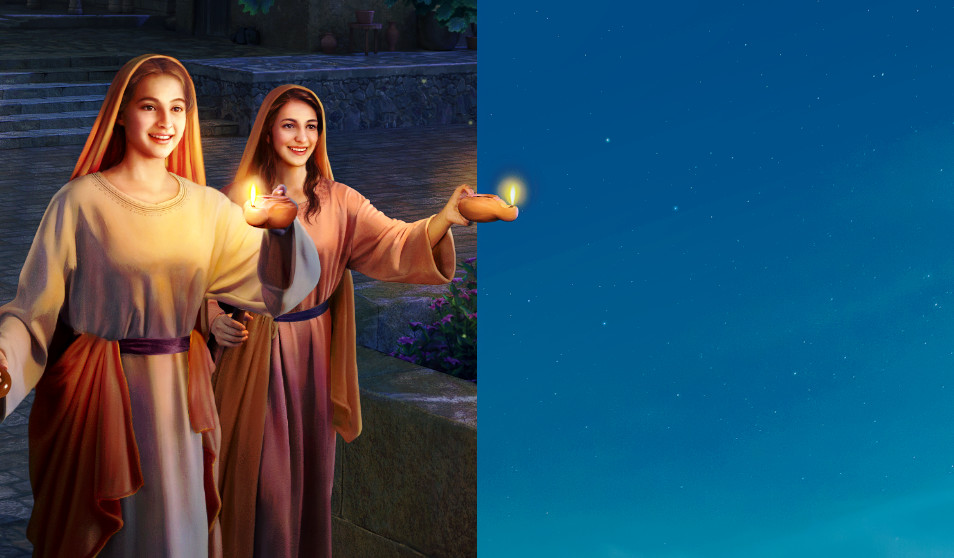 LECTIO
¿Qué dice el texto? Mateo 25, 1-13
Motivación:
Los últimos domingos del año litúrgico nos invitan a reflexionar sobre los acontecimientos                 finales de la vida humana y de la historia:  la muerte, la segunda venida  de Cristo, el juicio. 
Tras el lenguaje de las parábolas          se esconde una invitación esperanzada a vivir el día con la mirada puesta en ese encuentro definitivo con el Señor.     	Escuchemos:
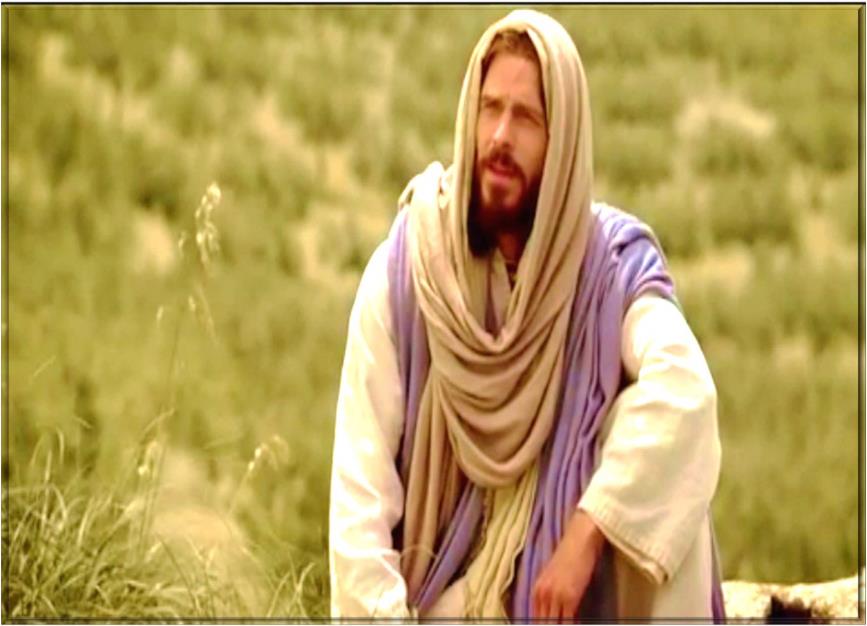 San Mateo 25, 1 -13
En aquel tiempo dijo Jesús  a sus discípulos esta parábola:
- Se parecerá el reino de los cielos a diez muchachas que tomaron sus lámparas y salieron a esperar al novio.
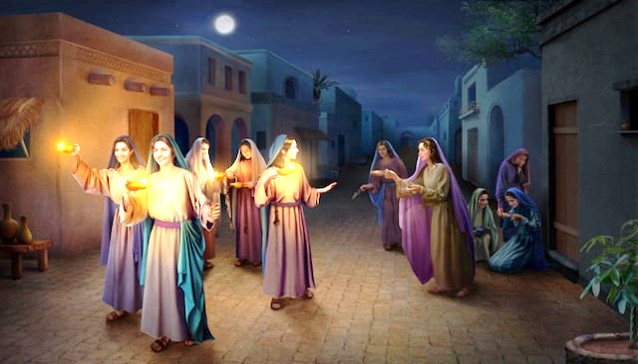 Cinco de ellas eran necias y cinco prudentes. Las necias, al tomar las lámparas, no se proveyeron de aceite;
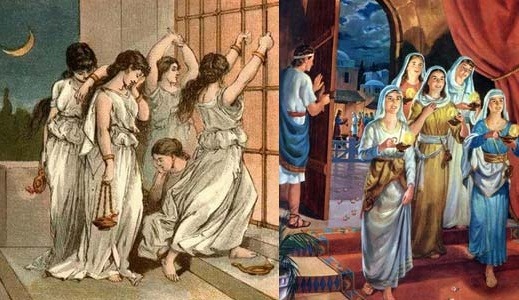 en cambio, las prudentes llevaron consigo frascos de aceite con las lámparas.
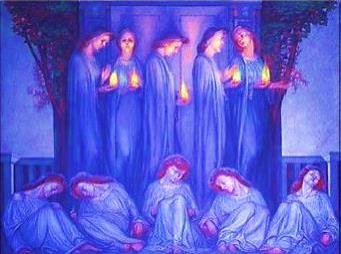 El novio tardaba, les entró sueño a todas y se durmieron.
A media noche se oyó una voz:
“¡Ya viene el novio, salgan a recibirlo!”.
Entonces se despertaron todas aquellas muchachas y se pusieron a preparar sus lámparas. 
Y las necias dijeron a las prudentes:
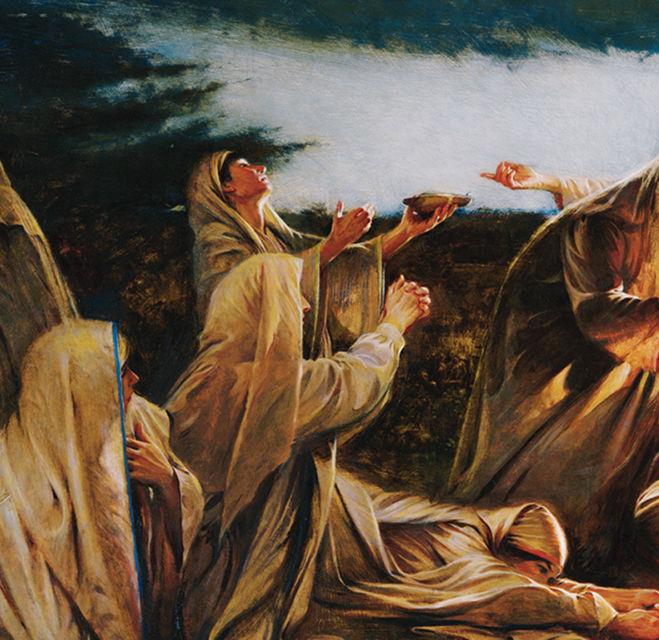 “Dennos un poco de su aceite porque nuestras 
lámparas se están apagando”.
Pero las prudentes contestaron: “No porque no va a alcanzar para ustedes y para nosotras, 
mejor es que vayan a la tienda 
y lo compren”.
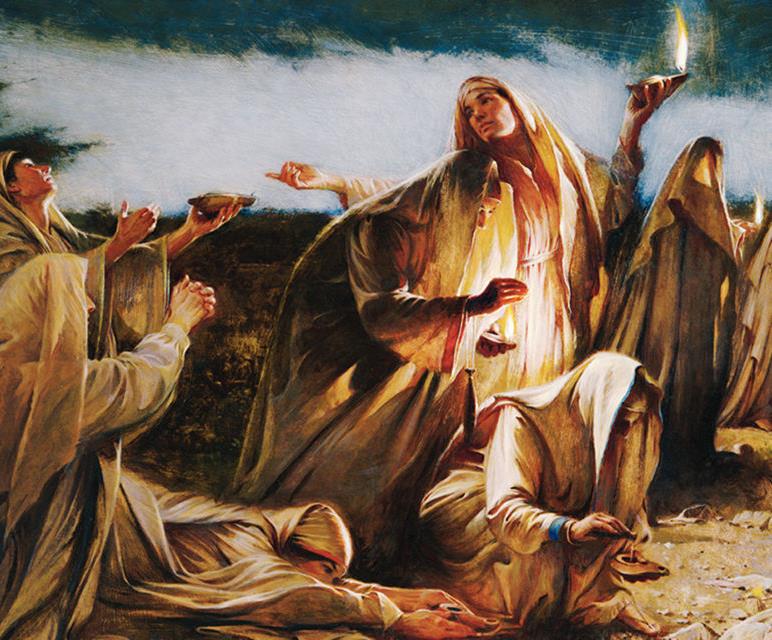 Mientras iban a comprarlo, llegó el novio, y las que estaban preparadas 
entraron con él 
al banquete 
de bodas, y 
se cerró la
puerta.
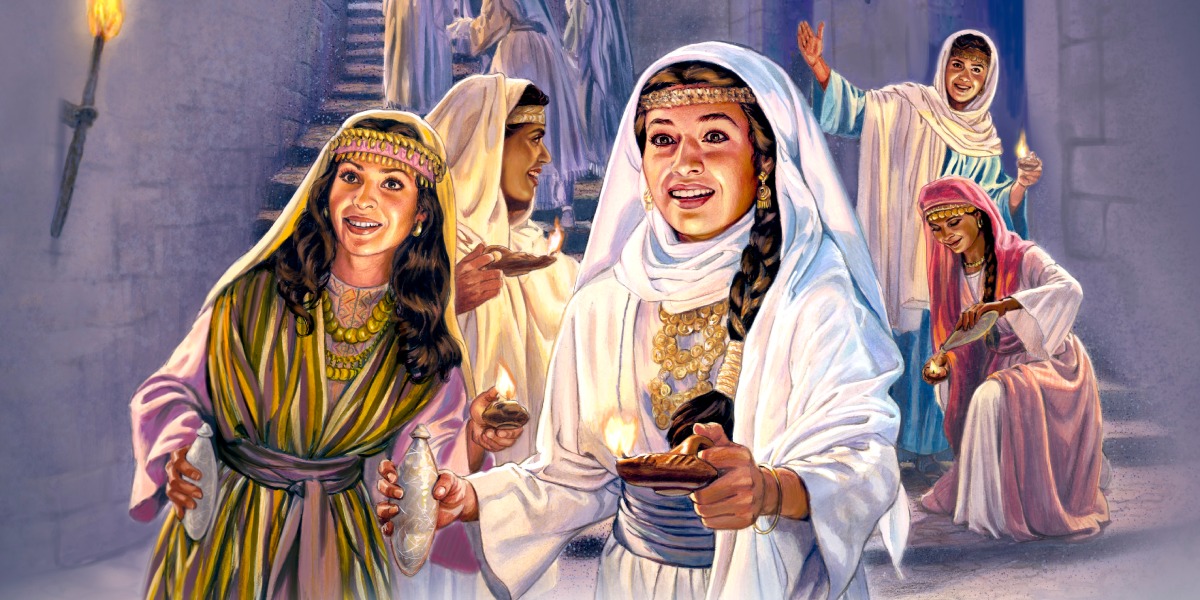 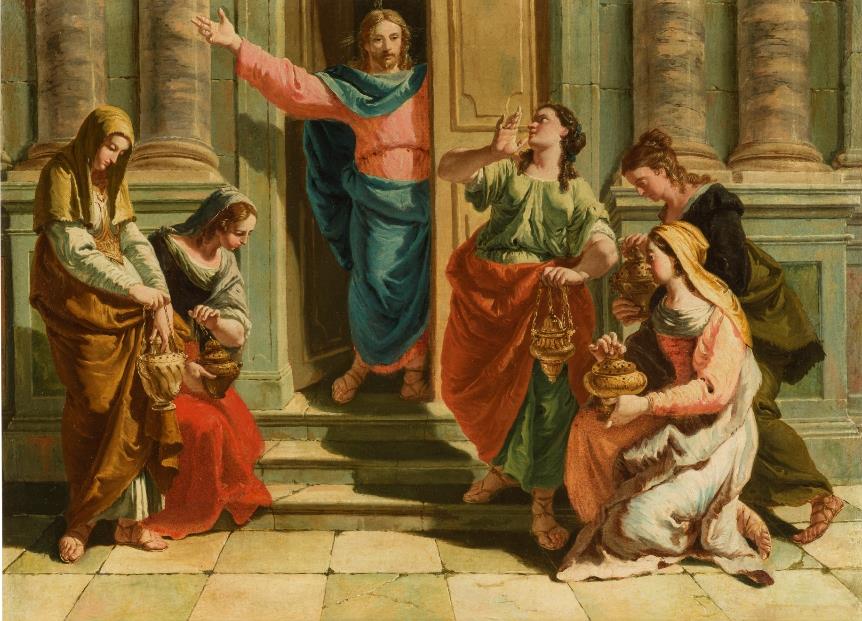 Más tarde llegaron también las otras muchachas, diciendo: “Señor, Señor, ábrenos”.                                        Pero él respondió: “Les aseguro que no las conozco”.
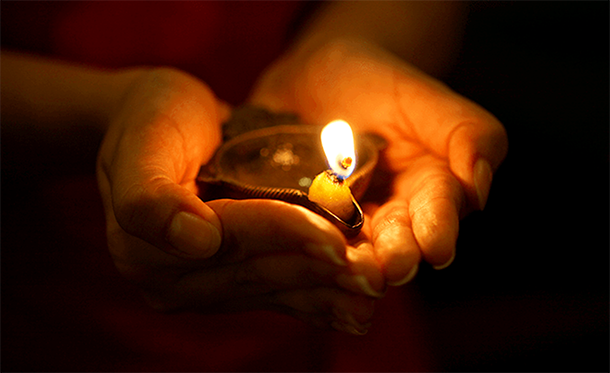 Por tanto, estén preparados, porque no saben ni el día ni la hora.
Palabra del Señor
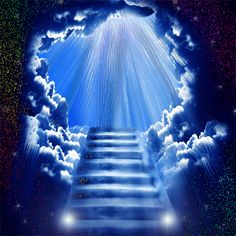 Preguntas para la Lectura
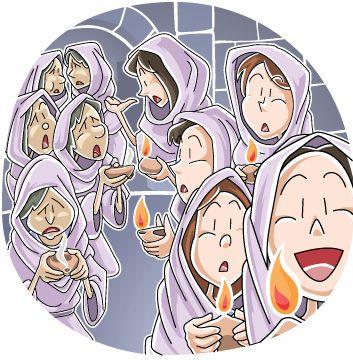 ¿Con qué compara, 
Jesús, el Reino de los  cielos?
¿Con qué adjetivos caracteriza Jesús
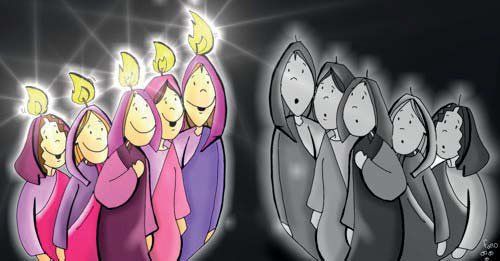 a las jóvenes 
de la parábola?
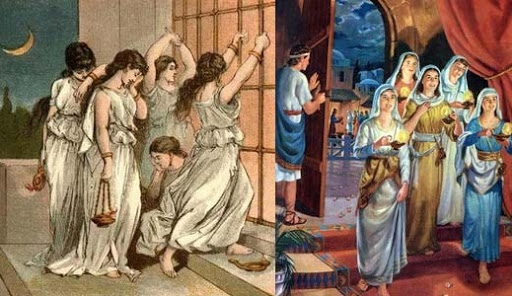 ¿Por qué razón 
las “necias” no participan 
del banquete nupcial?
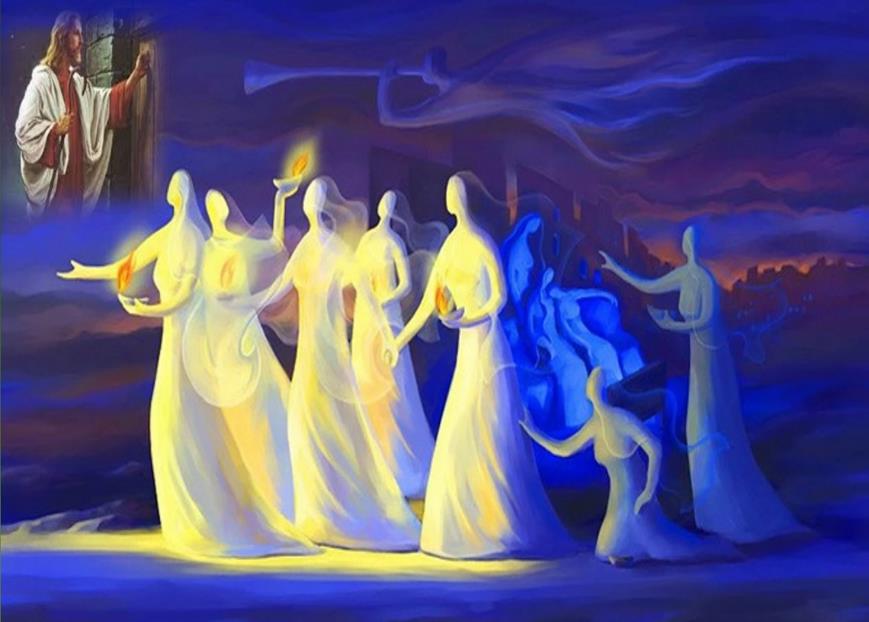 ¿Cuál es el mensaje 
final de la parábola?
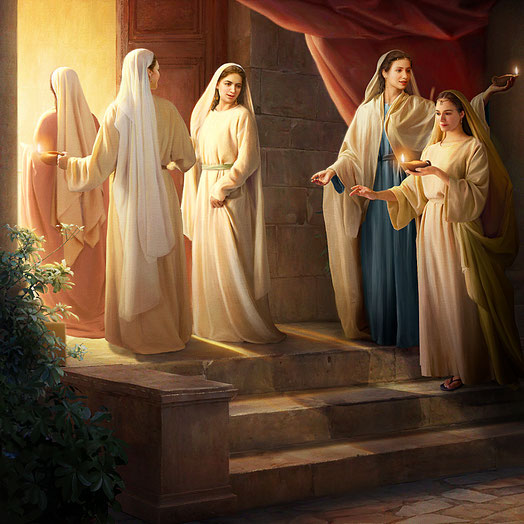 MEDITATIO
¿Qué ME dice el texto?
Motivación: La última venida de Cristo nos invita a estar 
preparados para un encuentro que, en todo caso, tendrá 
lugar a la hora de la muerte. Vivir el presente con 
responsabilidad, traduciendo en obras de amor la fe y
 la esperanza que nos animan, es la actitud verdaderamente 
sensata del que mantiene su lámpara siempre encendida.
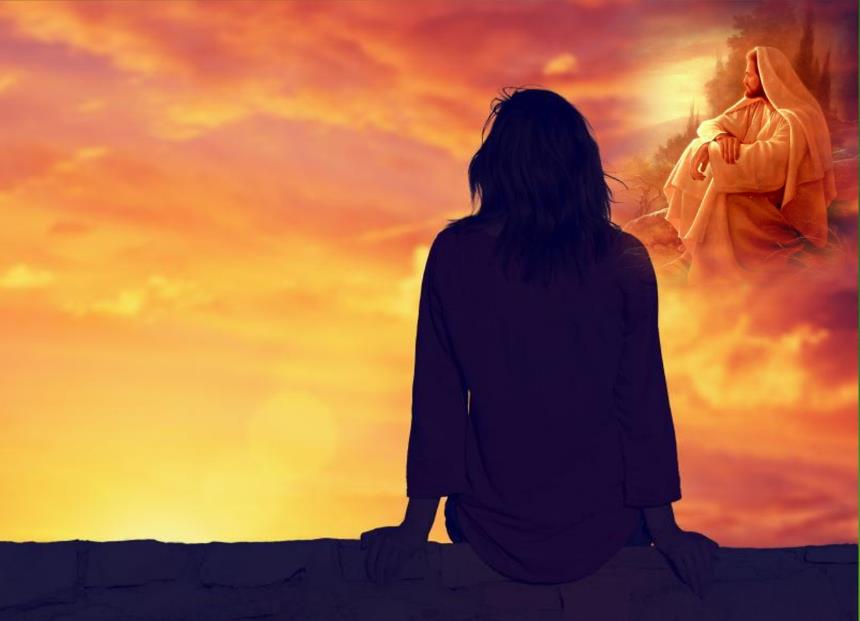 ¿Qué importancia le doy a mi preparación para la vida futura? 
¿es algo que me interesa y 
que lo tengo siempre presente?
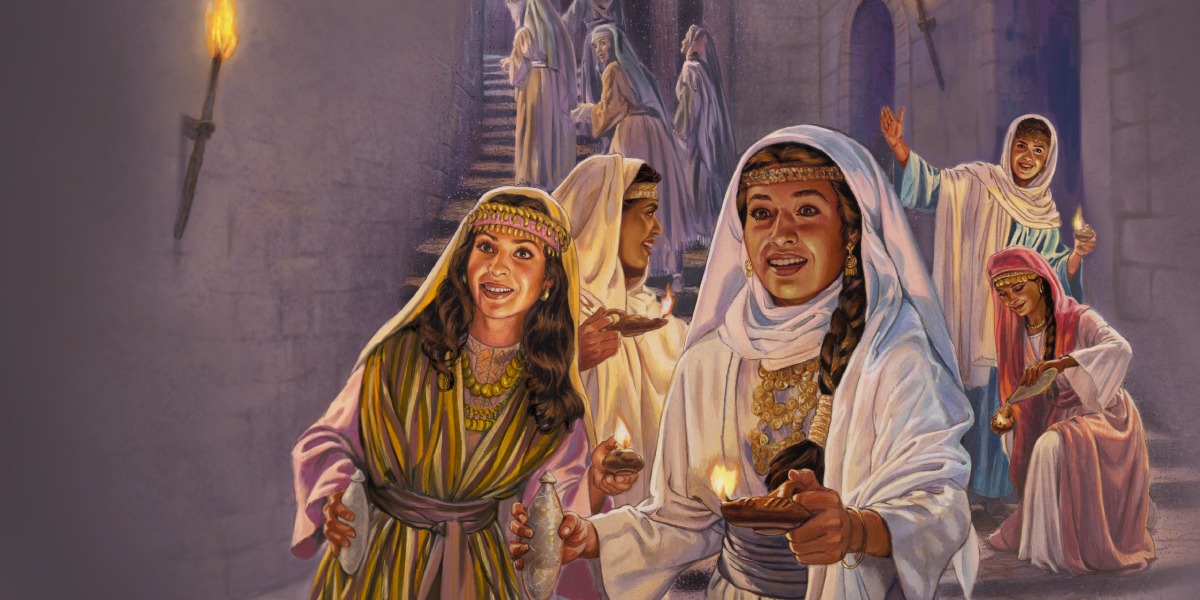 Si tuviera que compararme, ya sea con las vírgenes prudentes o con las necias, ¿con cuál me identificaría?              


¿qué es aquello que  me lleva a sentirme identificado con ellas?
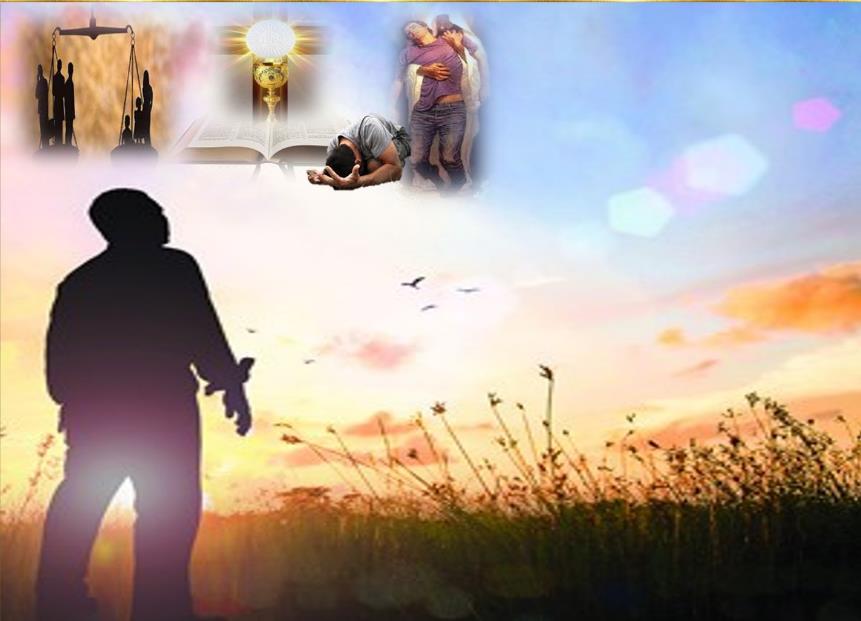 ¿Qué estoy haciendo
 para que  la llegada 
del Señor,  no me tome 
desprevenido
 y sin preparación?
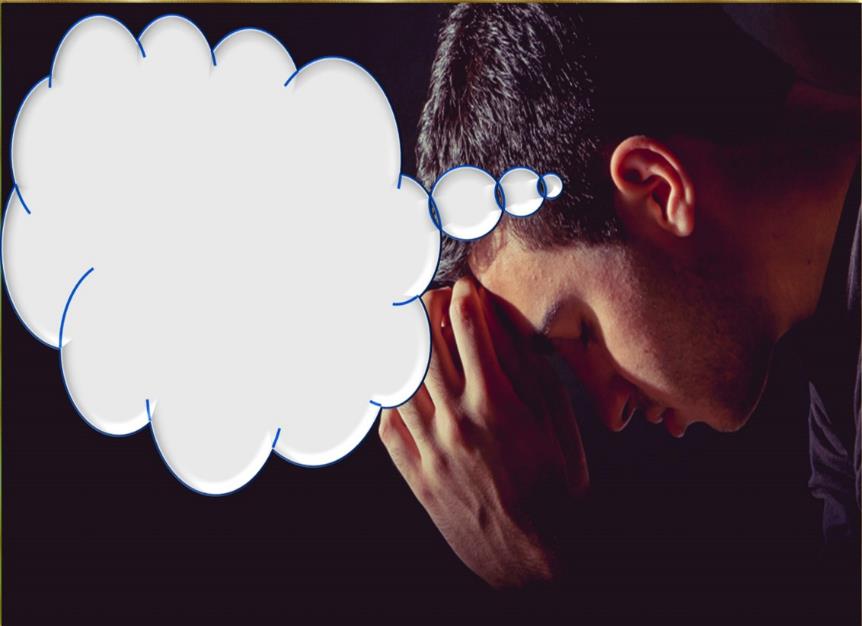 Si tuviera la 
oportunidad de saber                el día y la hora de la                     llegada del Señor, 
¿cambiaría en algo mi actitud y mi disposición              en la vida?, ¿de que  manera?
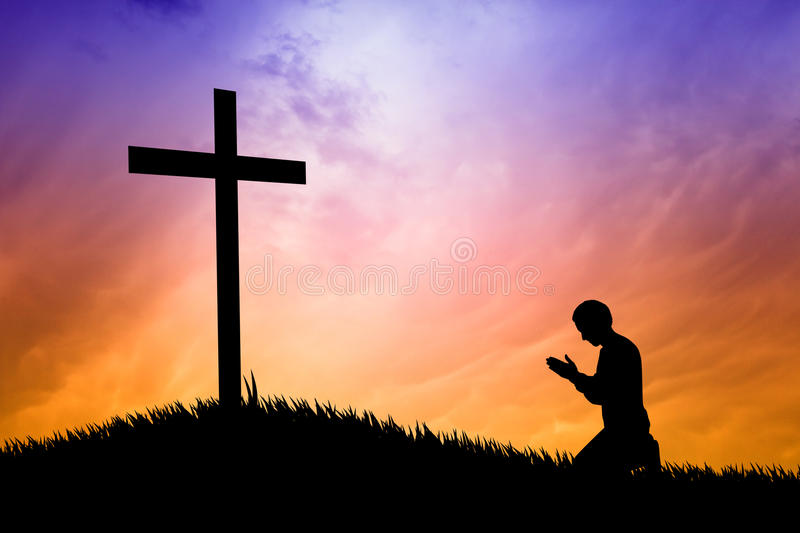 ORATIO
¿Qué le digo al Señor motivado por su Palabra?
Motivación:
Motivación: La oración es signo de esperanza activa y nos  ayuda a mantener siempre encendida y operante la lámpara de nuestra fe.
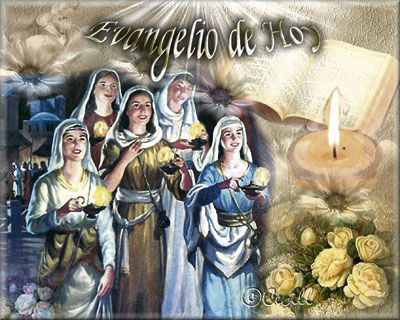 Luego de un tiempo de oración personal, compartimos nuestra oración. Se puede, también, recitar el Salmo 62.
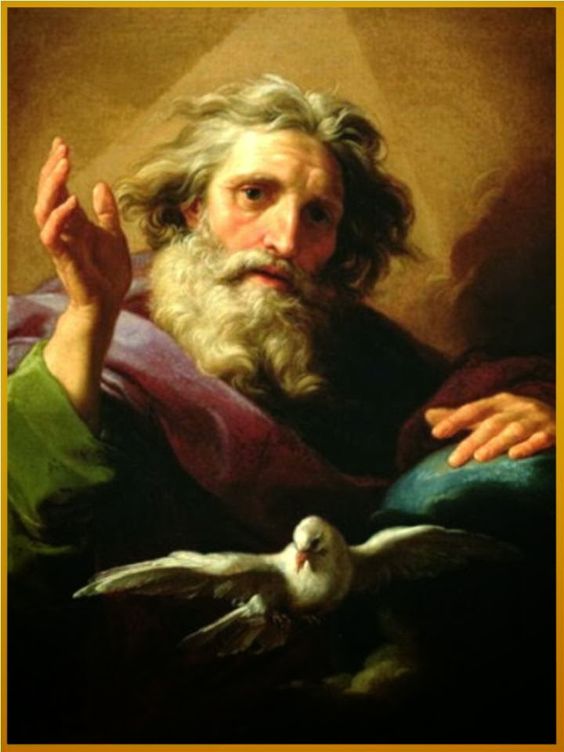 Salmo 62
Oh Dios, tú mi Dios, por ti madrugo, mi alma está sedienta de ti; mi carne tiene ansia de ti, como tierra reseca, sedienta,                 sin agua.
Mi alma está sedienta de ti, Señor, Dios mío.
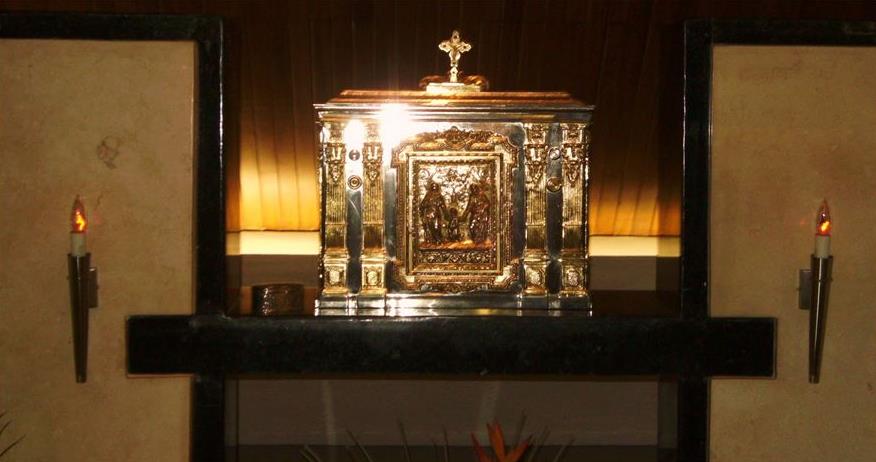 ¡Como te contemplaba en el santuario viendo tu fuerza y tu gloria! Tu gracia vale más que la vida, te alabarán mis labios
Mi alma está sedienta de ti, Señor, Dios mío.
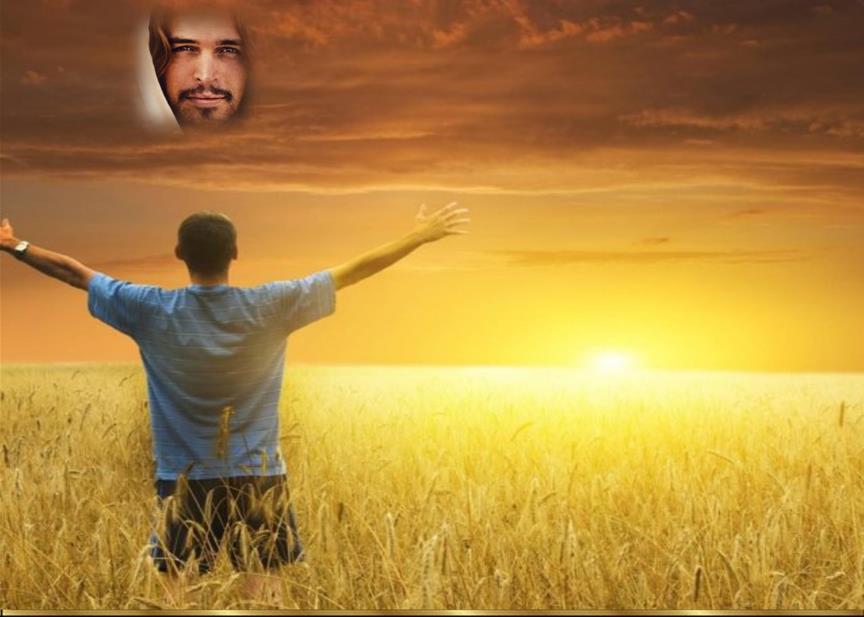 Toda mi vida te bendeciré y alzaré las manos invocándote. Me saciaré de manjares exquisitos, y mis labios te alabarán jubilosos.
Mi alma está sedienta de ti,                 Señor, Dios mío.
En el lecho me acuerdo de ti y velando medito en ti, porque fuiste mi auxilio,            y a la sombra de tus alas canto con júbilo.
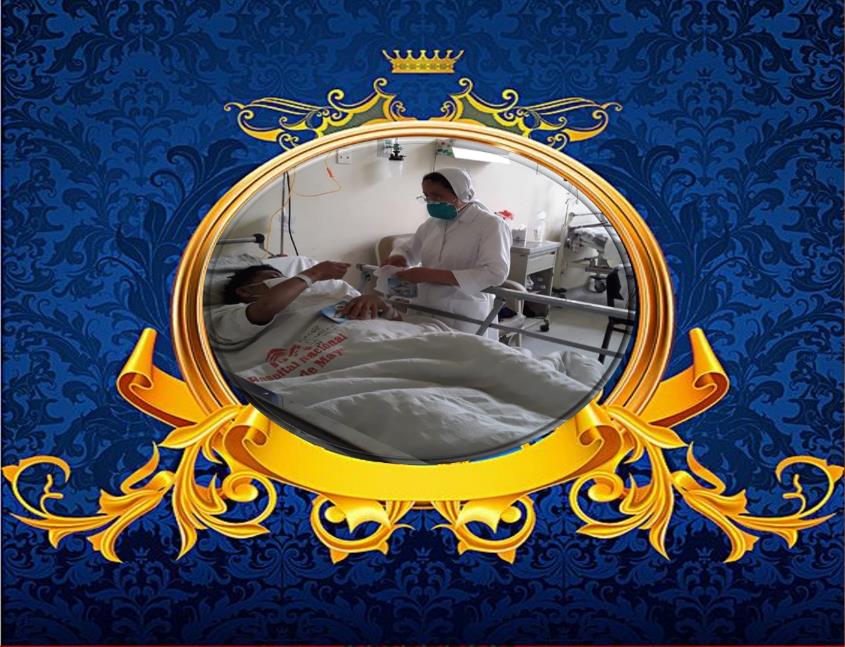 Mi alma está sedienta de ti, Señor,Dios mío.
CONTEMPLATIO
¿Qué me lleva a hacer el texto?
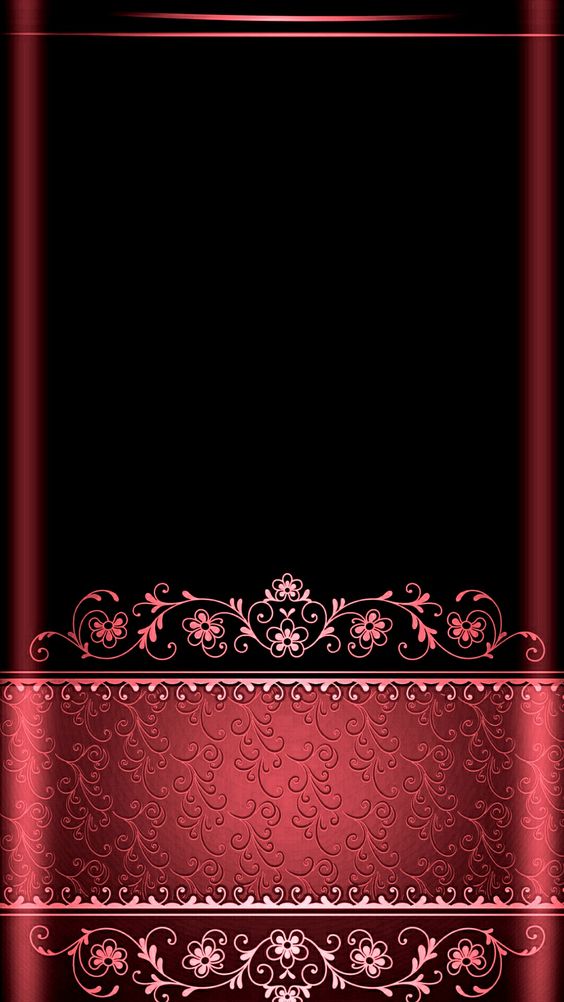 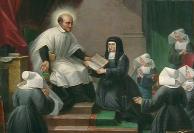 Motivación: San Vicente mismo explica a las Hijas de la Caridad el texto que hemos meditado:
“Esta parábola nos dice que todas eran vírgenes; ¡y resulta que la mitad se van al infierno! ¿No tienen motivos para tener miedo, sobre todo las que se encuentran en la misma situación que aquellas necias?   
¿No tienen motivos para preguntarse cada una si tendrán la desgracia de que Dios las considere como a aquellas pobres miserables? Las que tenían la lámpara encendida fueron llevadas al paraíso, pero las que no tenían aceite en sus lámparas fueron rechazadas.
Del mismo modo, mis queridas hermanas, aquellas de ustedes que no tengan el aceite de la caridad deben tener mucho miedo de ser de ese número. Las que no cumplen como deben con la observancia de sus reglas y sienten una voz interior que les dice: "Si yo vivo de ese modo y no mortifico mis pasiones, estoy perdida", esas, ¡Dios mío!, tienen que hacer todo lo posible por salir de ese estado.
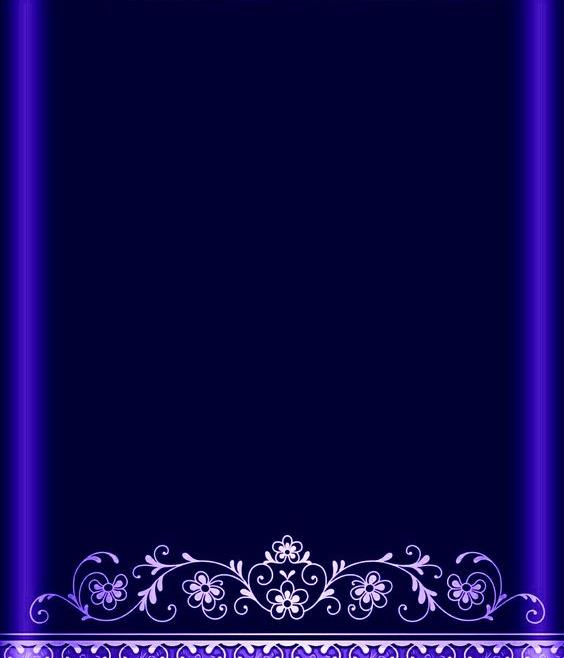 Esta es, hijas mías, una hermosa lección que nos ofrece el evangelio de hoy. ¿Y qué hemos de hacer para aprovecharnos de ella? 
Hay que obrar de manera que seamos del número de  las prudentes, viviendo como ellas vivieron, y salir del estado en que se encontraron aquellas desventuradas. (IX,1140)
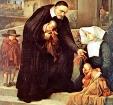 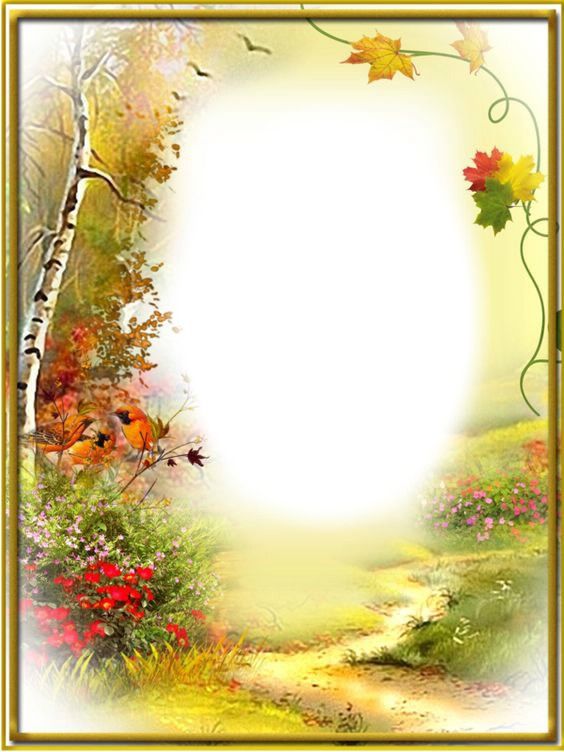 Compromiso:
Buscaré a alguna persona que se ha dormido en el sueño de este mundo, y que ha dejado a Dios de lado en su vida.
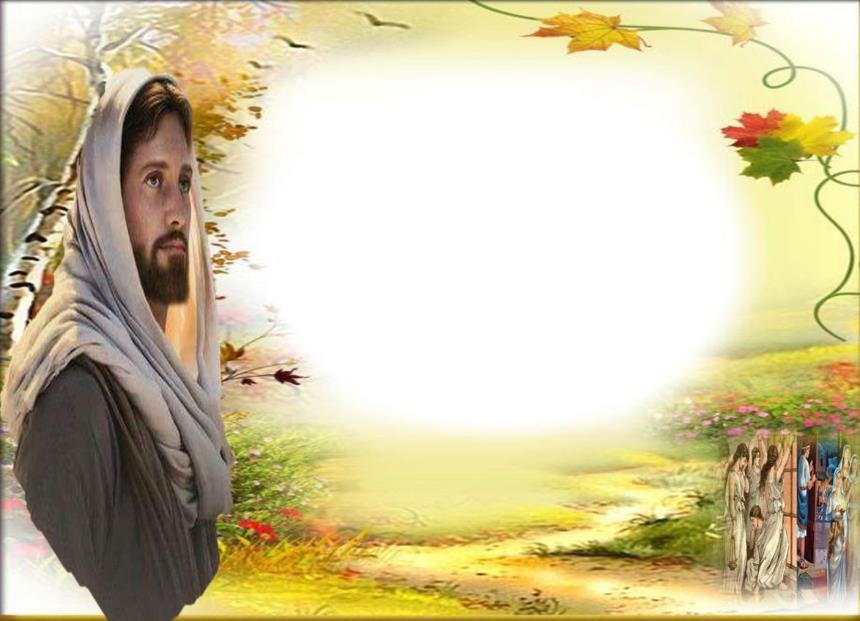 Oración final
Como esas vírgenes te estamos esperando,
como ellas no sabemos el momento de              tu llegada pero sabemos que vendrás
y que llegarás al momento                          menos pensado,  por eso, 
es que te pedimos que nos 
ayudes a estar preparados, 
a estar atentos y bien dispuestos
para que tu llegada sea motivo
de alegría y de gozo
y no de llanto y tristeza.
Danos Señor tu gracia
para que vivamos con alegría 
nuestra búsqueda de ti.
Que así sea.
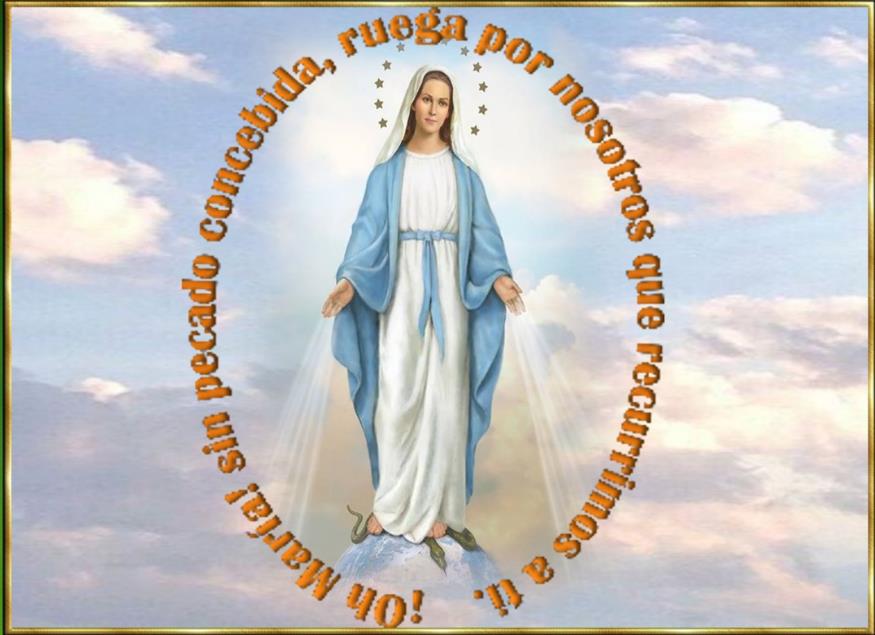 Texto de Lectio Divina:     Padre César Chávez  Alva (Chuno) C.ongregación de la Misión.
 Power Point :  Sor Pilar Caycho Vela  - Hija de la Caridad de San Vicente de Paúl